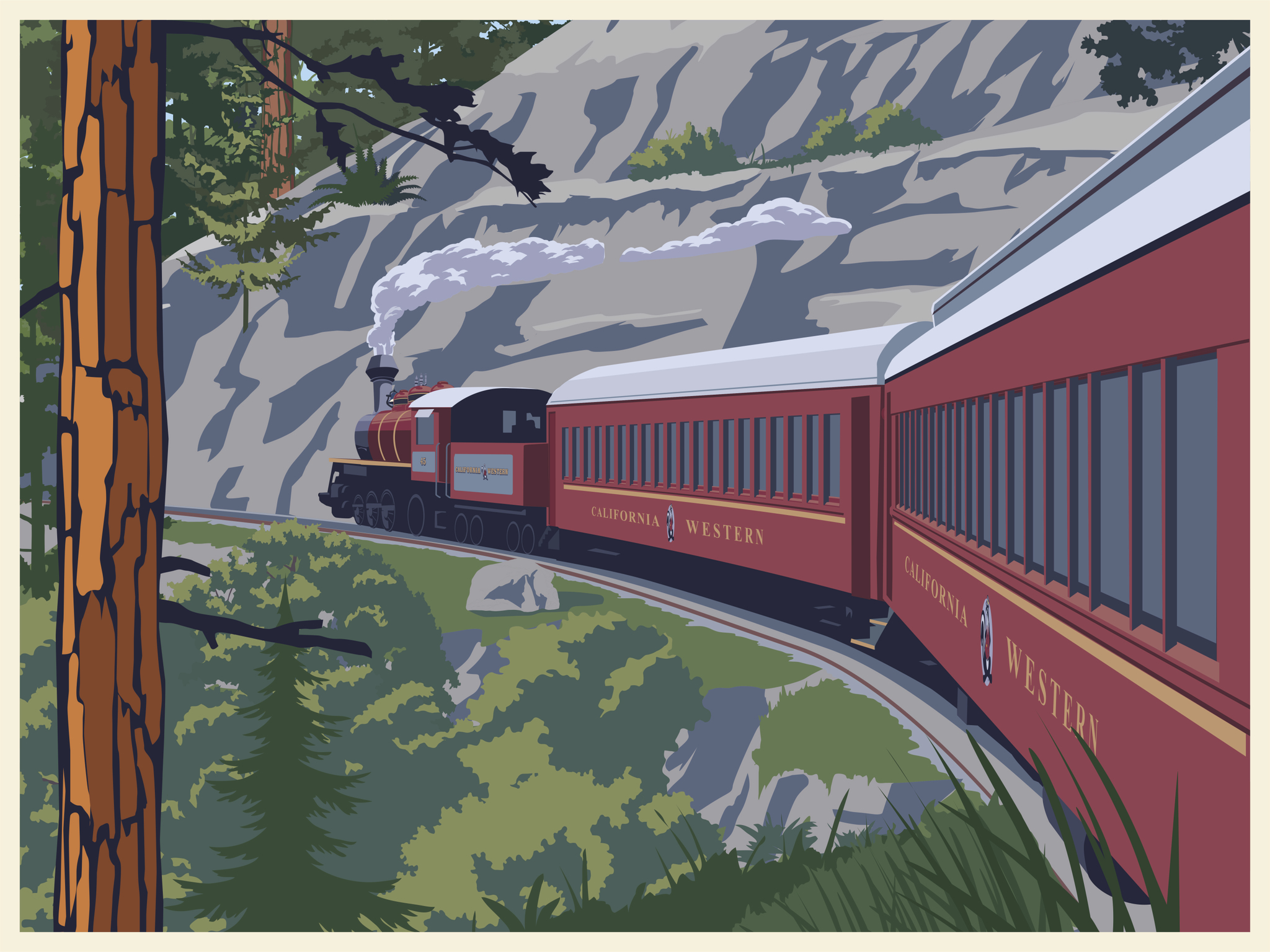 Skunk Train
Demographic Survey
2016-2019
We set out to learn more about our guests.
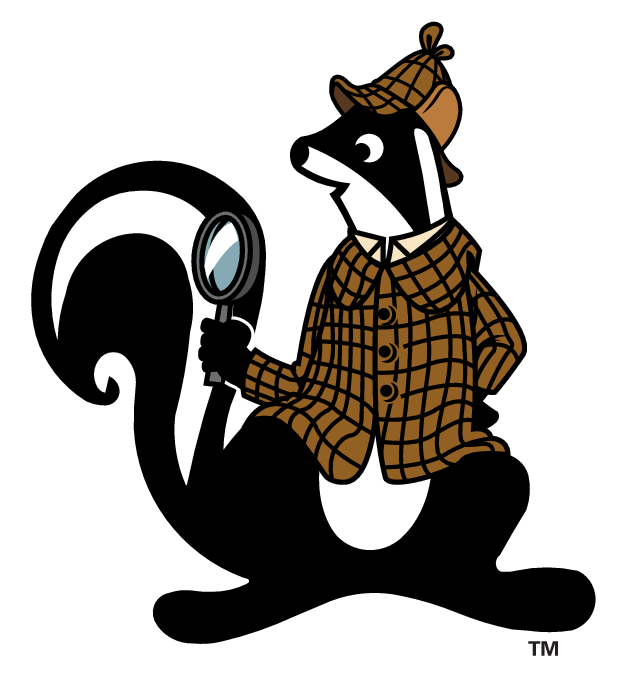 Here’s a summary of what we found…
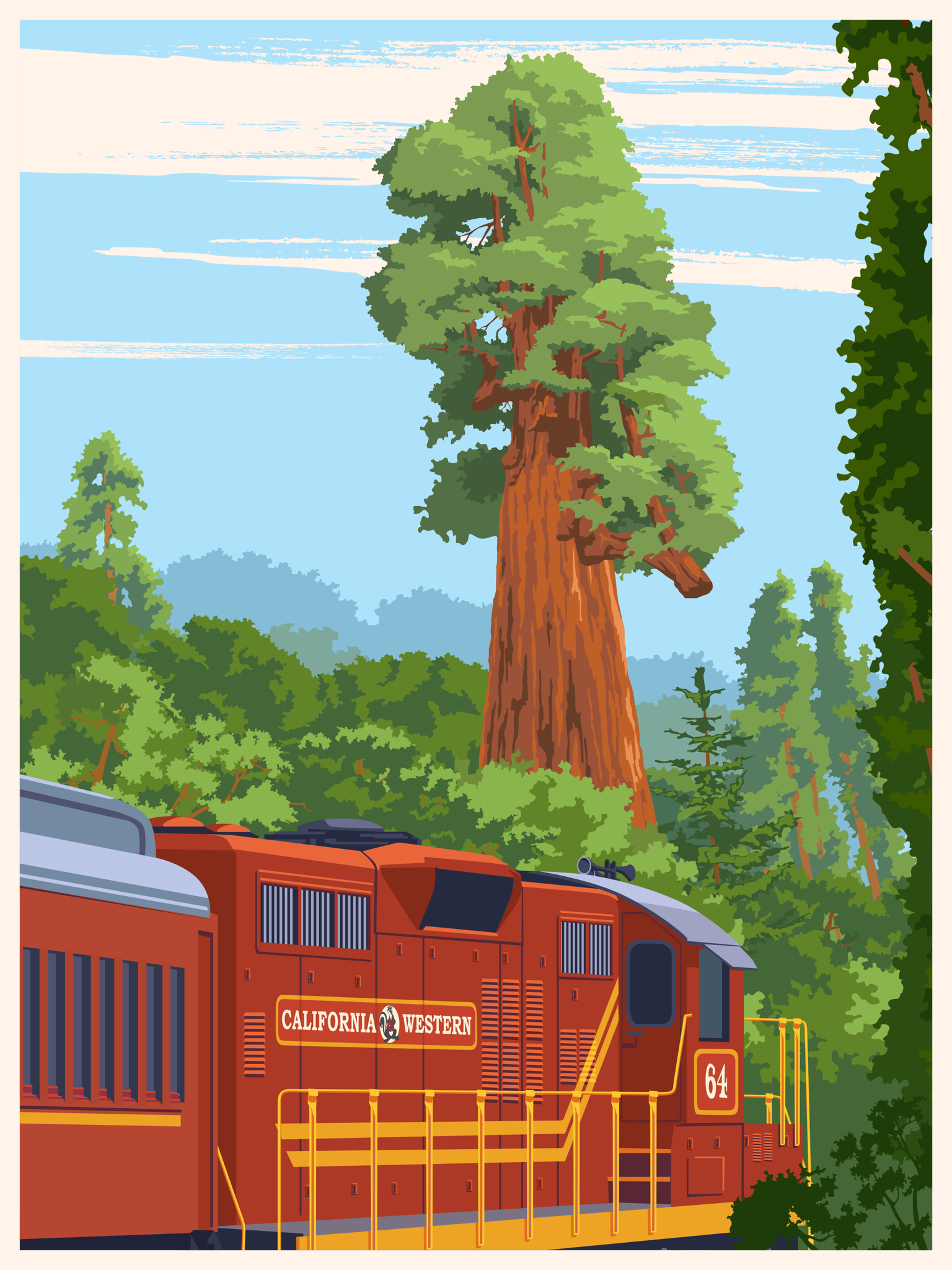 Was this your first visit to the Skunk Train?
2016		2017
69% YES		71% YES
31% NO		29% NO

2018		2019
68% YES		74% YES
32% NO		26% NO
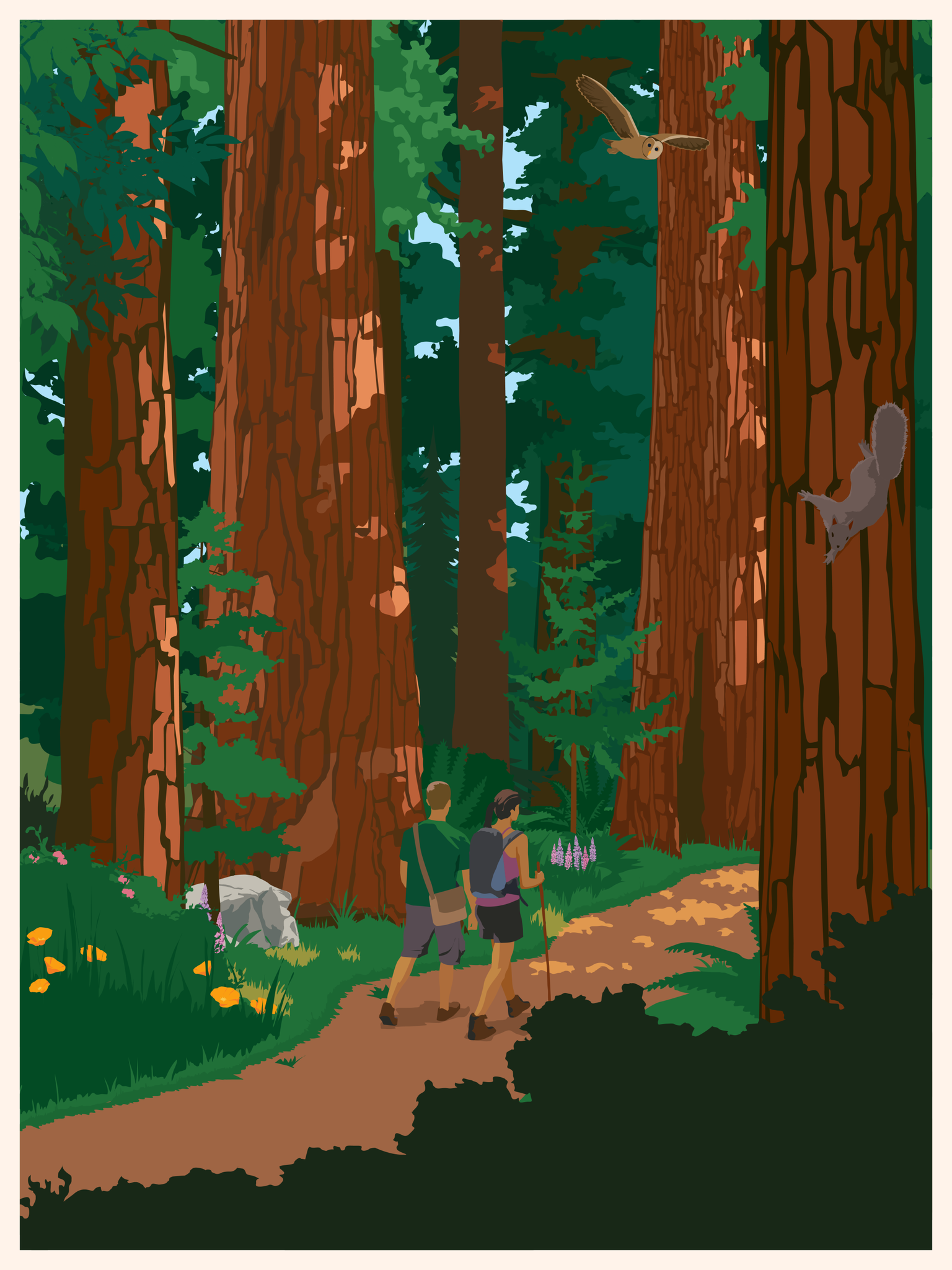 Was this your first visit to 
Mendocino County?
YES 	NO
2016	31%	69%
2017	34%	66%
2018	30%	70%
2019	33%	67%
Was the primary purpose of your visit to Mendocino County to ride the Skunk Train?
YES 	NO
2016	45%	55%
2017	39%	61%
2018	45%	55%
2019	40%	60%
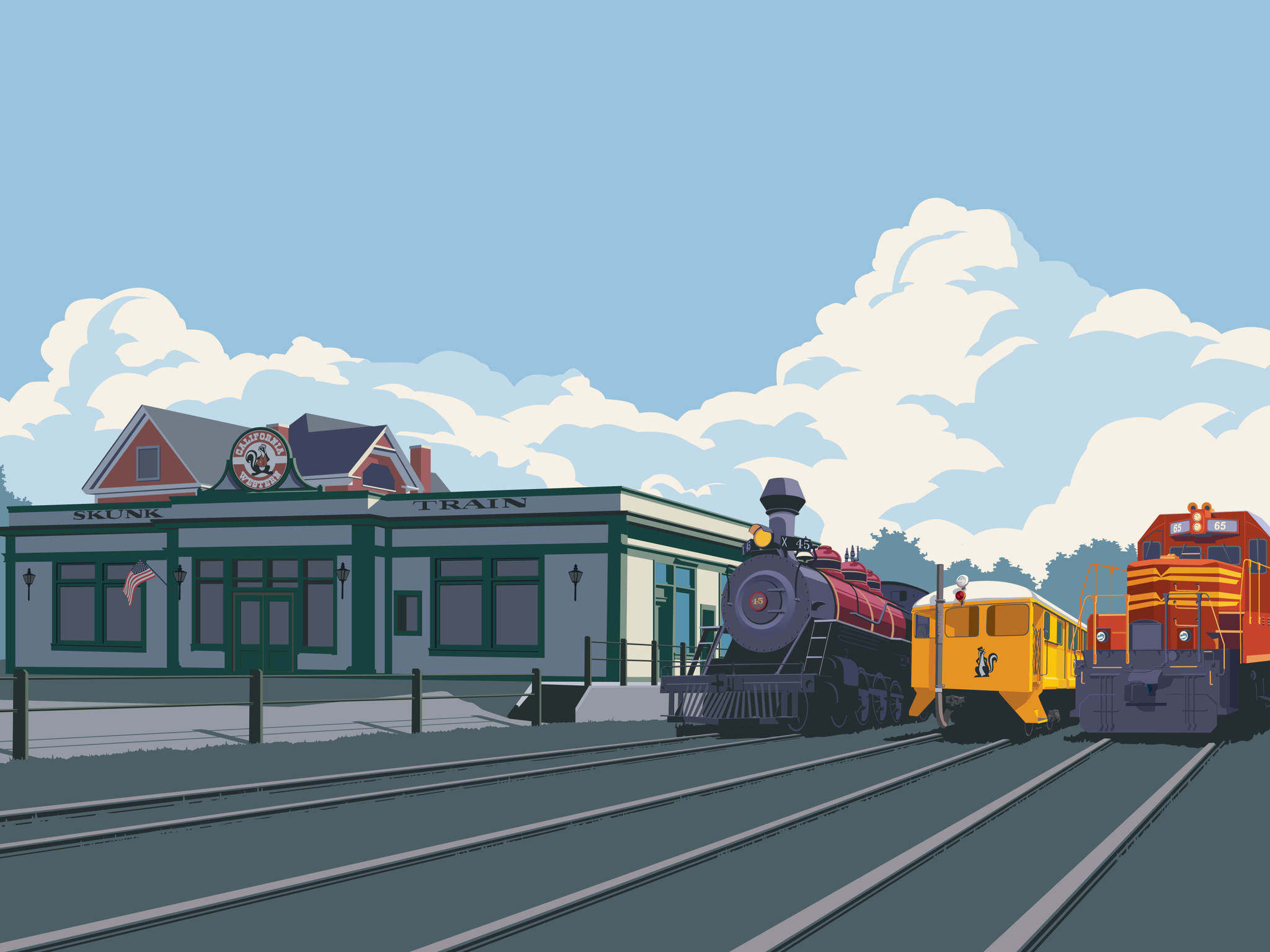 Did you ride from Fort Bragg or Willits?
Fort Bragg
70%	

Willits
30%
blended averages (2016-2019)
How did you hear about the Skunk Train?
Did you stay overnight?
What type of lodging?
81% YES *
19% NO *
How many nights?
2.5 *
Where did you stay?
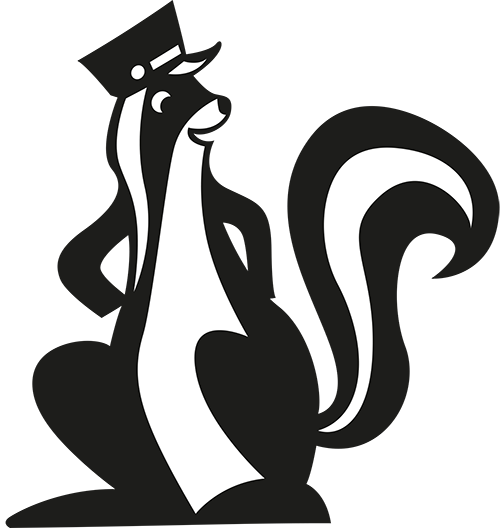 * blended averages (2016-2019)
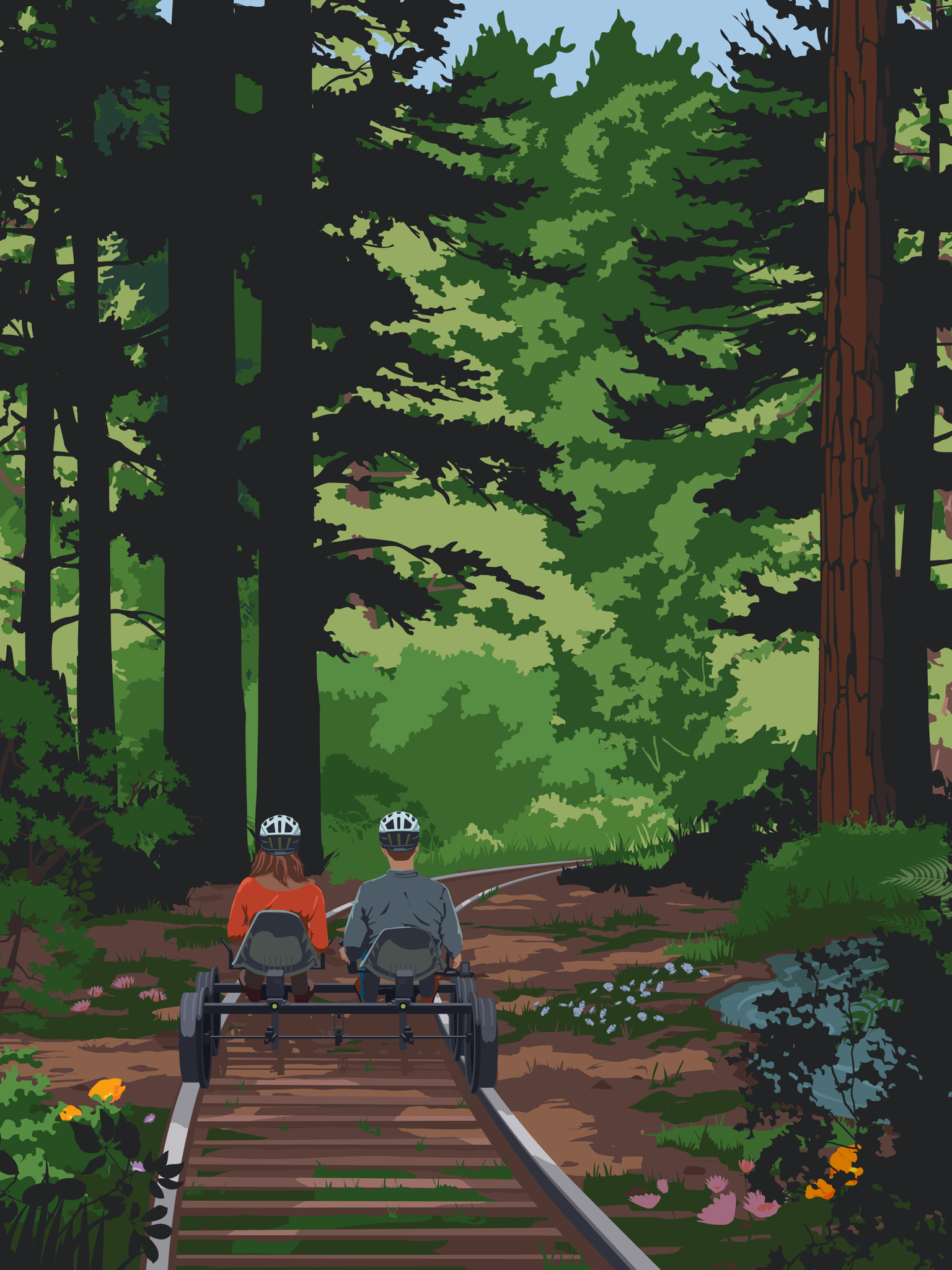 What’s your age?
How many in your party?
Average party size 3.70 *
How much did you spend?
* blended averages (2016-2019)
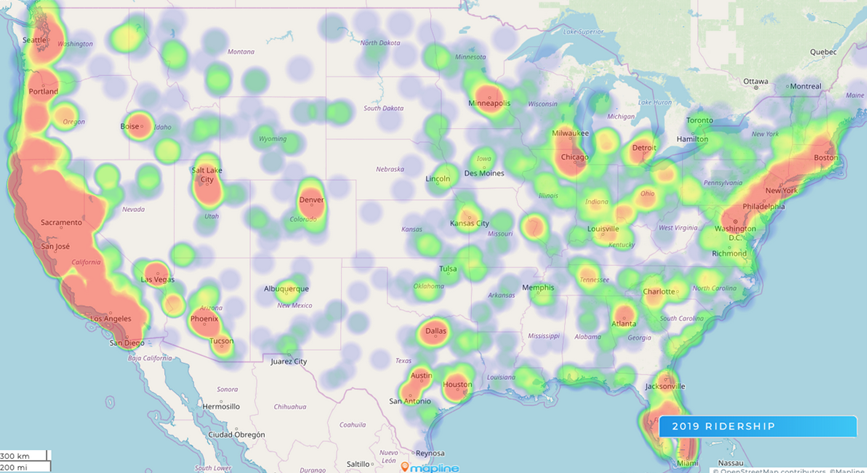 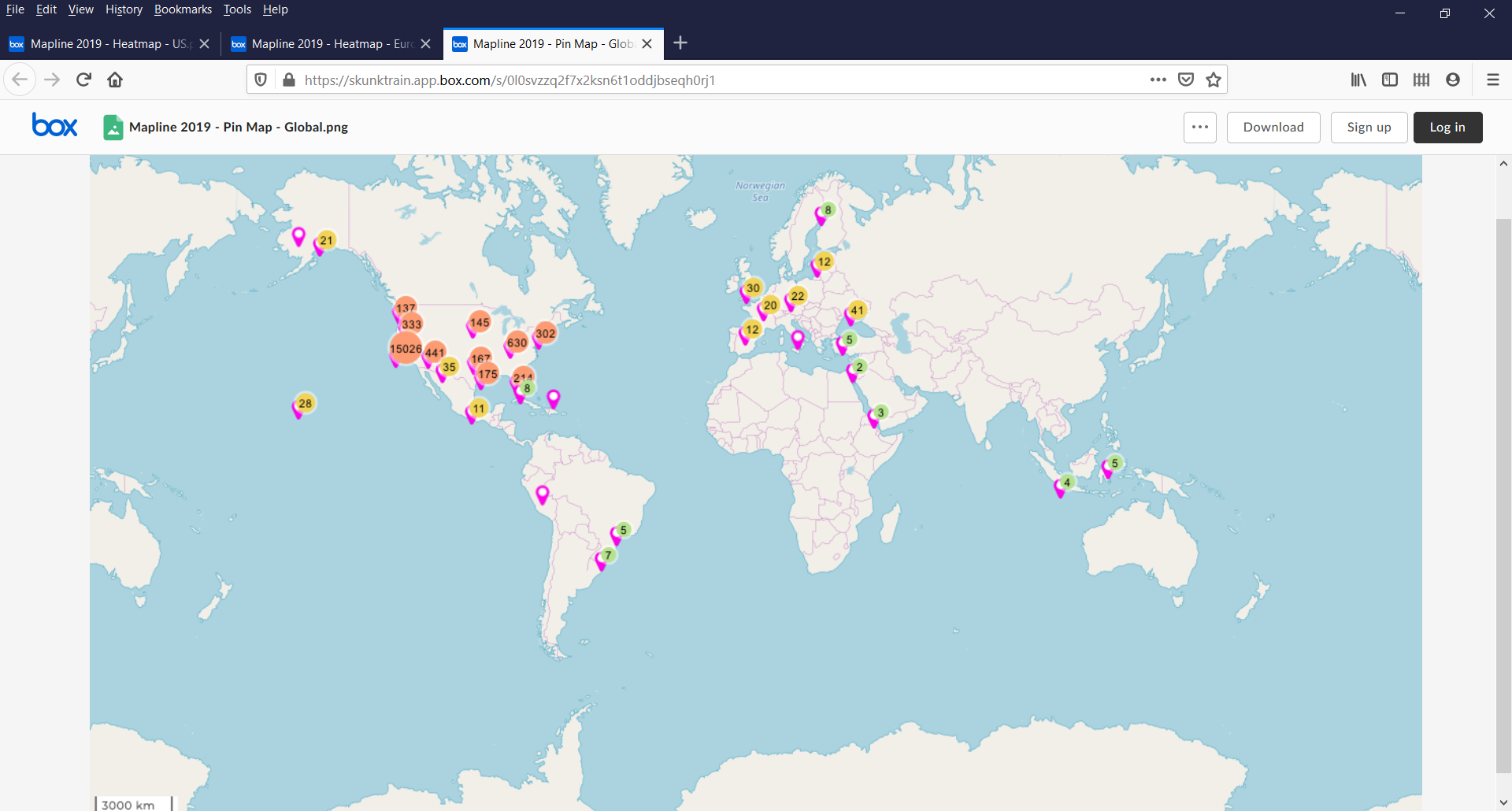 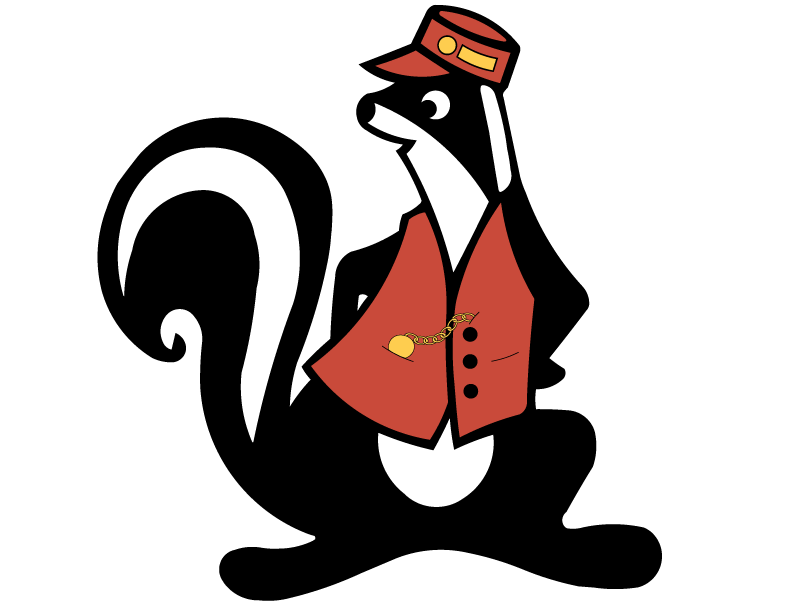 The power of the Skunk
241,000* guests carried.

If the average party was 3.70* people, we saw 65,135 parties.

If the average night stay was 2.5* and 81%* (52,759 parties) stayed, that means passengers on the Skunk Train stayed 131,898 room nights.

If the average party spent $645* that means over $42m was generated for our communities.

With 42%* of guests coming to Mendocino County for just for the Skunk Train, the Skunk directly created 55,397 room nights and $17.6m in spending.
* total or blended averages (2016-2019)